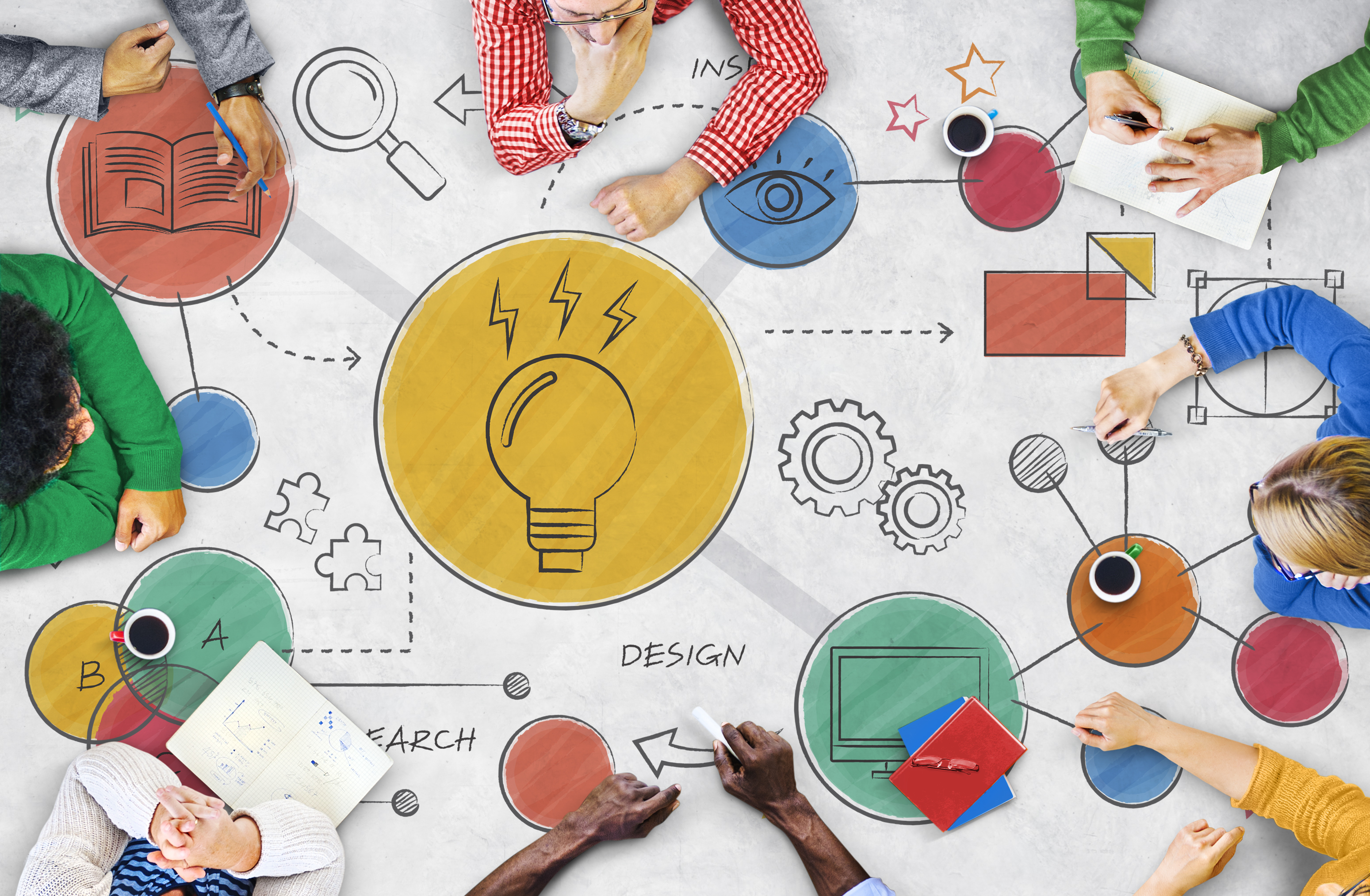 Local Perkins Plans
Updated plan is due April 30, 2024 to grants@wtcsystem.edu 

You can use track changes to update the prior plan (submitted Dec 2019). If doing so, please submit as Word Document.
Perkins V Diagram
Career & Technical Education for the 21st Century Act PROCESS
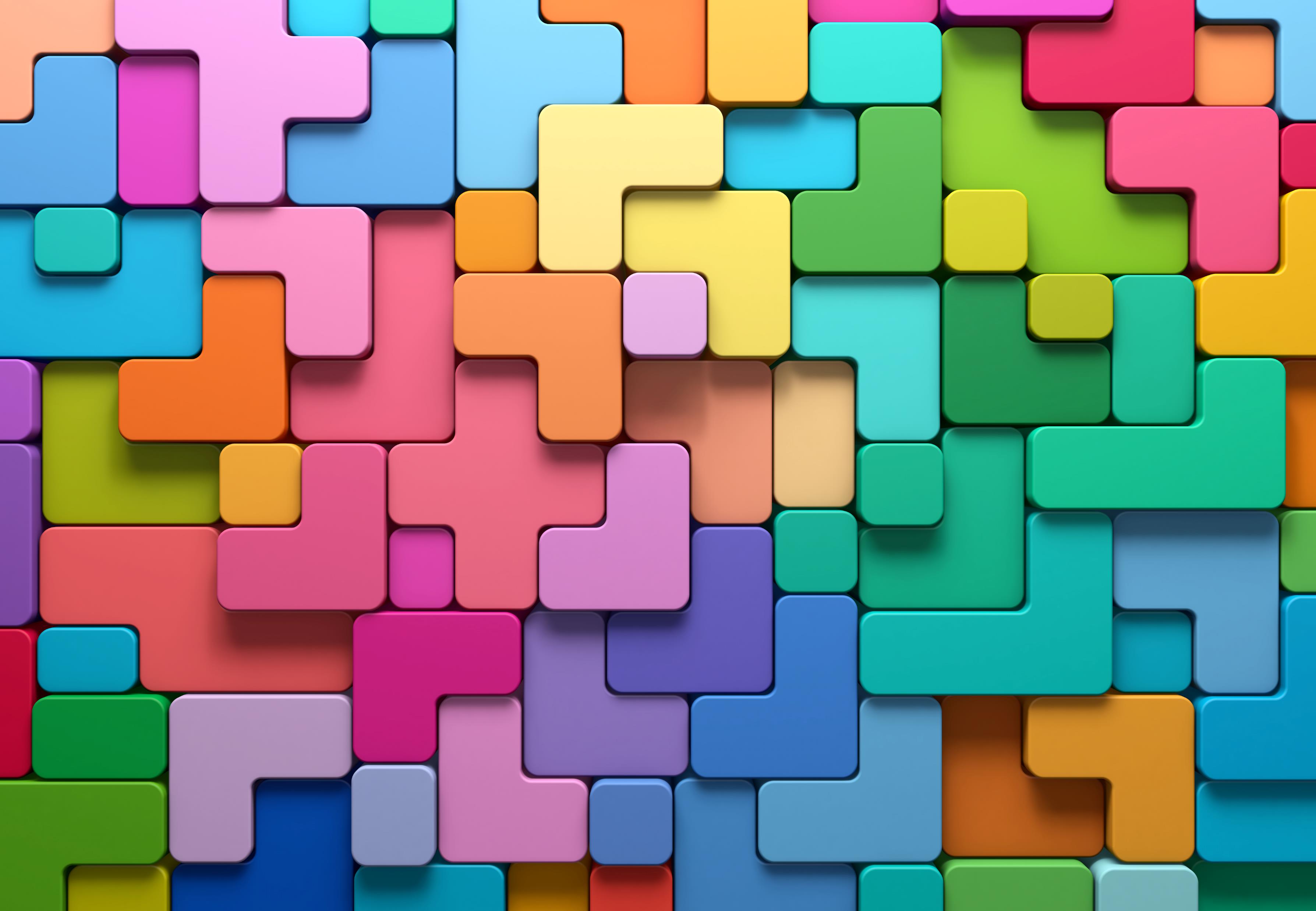 Local Perkins Plan Sections:
Cross-functional team
Summary of Needs Assessment results
Targets for closing equity gaps in 2P1 & 3P1
Plan for addressing equity gaps
Career and Technical Education programs
Career exploration & guidance
Academic & technical skills
Supporting special populations
Work-based learning opportunities
Dual credit opportunities
Recruitment, retention and training of employees
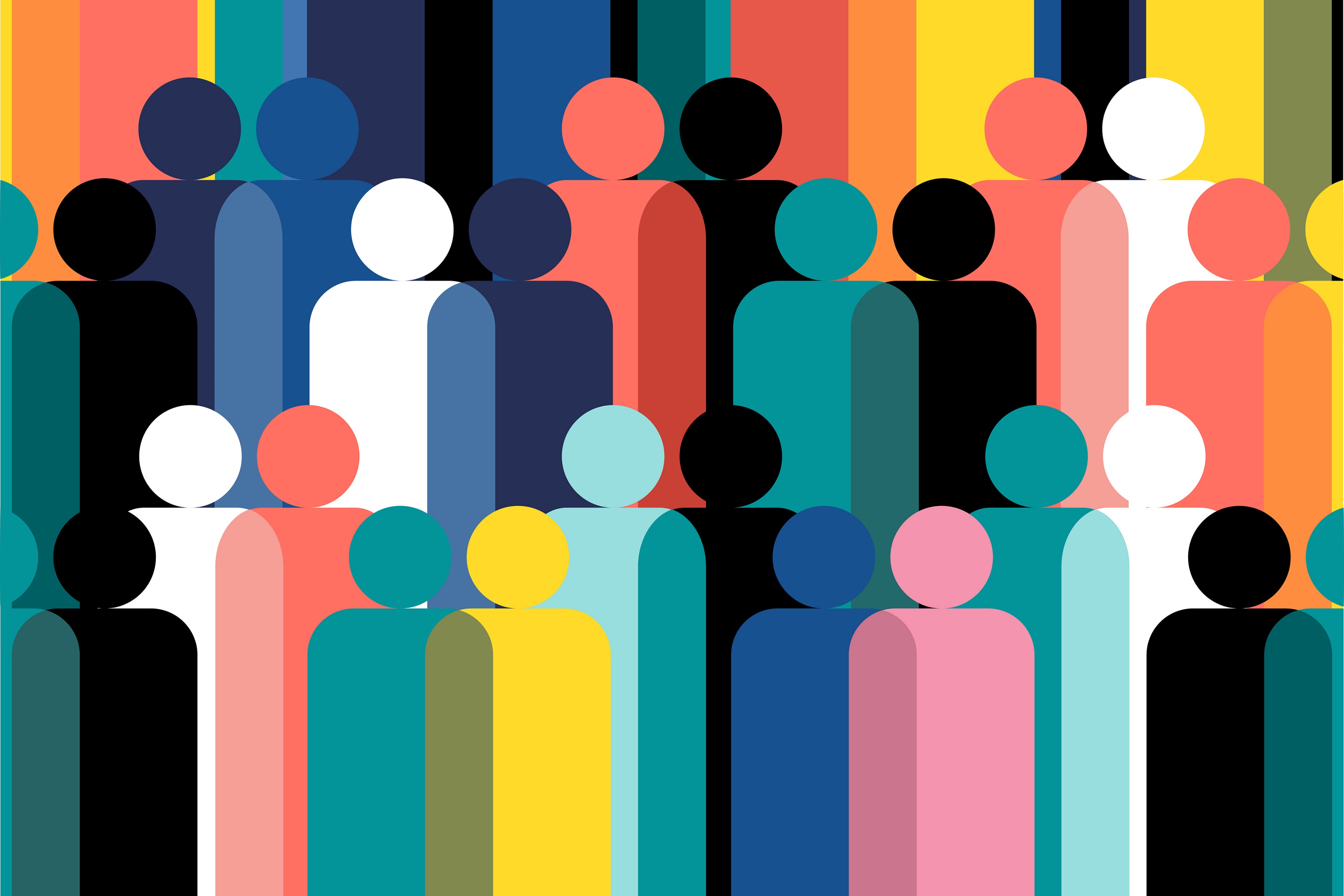 Cross-Functional Team
Strengthening Career and Technical Education work takes a village! 
Who is part of your college’s ‘Perkins’ team? List name and titles.
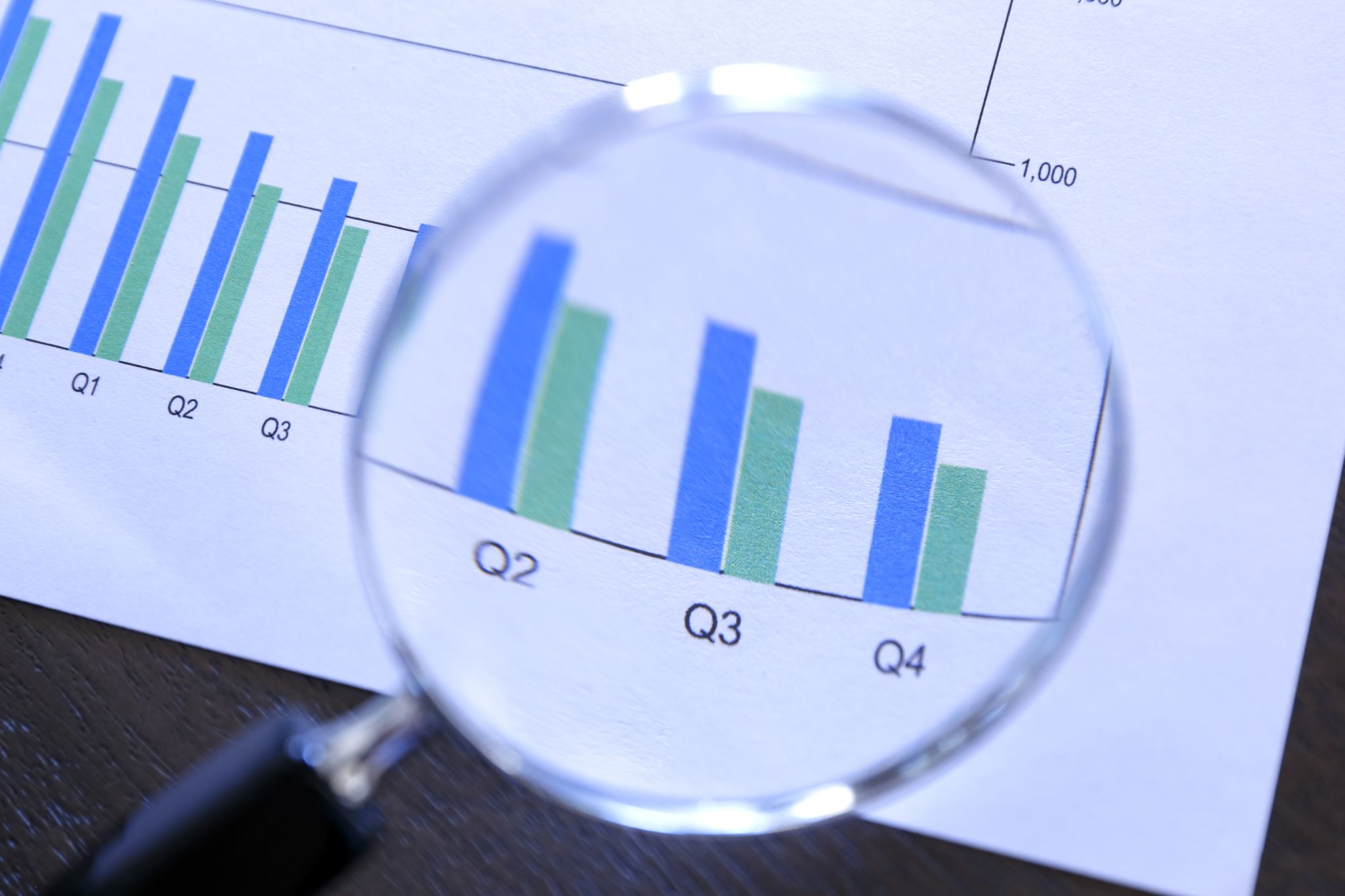 Summary of Needs Assessment Results
Results from Assessment that was due April 2023
Succinct summary should include only the identified needs that have been prioritized and will be addressed with this Local Perkins Plan
This section can be a bullet point list
Equity Targets
Using the 2023 Needs Assessment (C2) or the Perkins Dashboard, identify the student populations that are experiencing significant equity gaps in 2P1 Credential Attainment and 3P1 NTO Concentration
Provide the current equity gap for the population [level for all students – level for population]
Provide the goal for helping to close this gap (e.g., shrink gap by 4% by 2026 cohort, resulting in ~10 additional students achieving the measure)
This section can be formatted as a table.
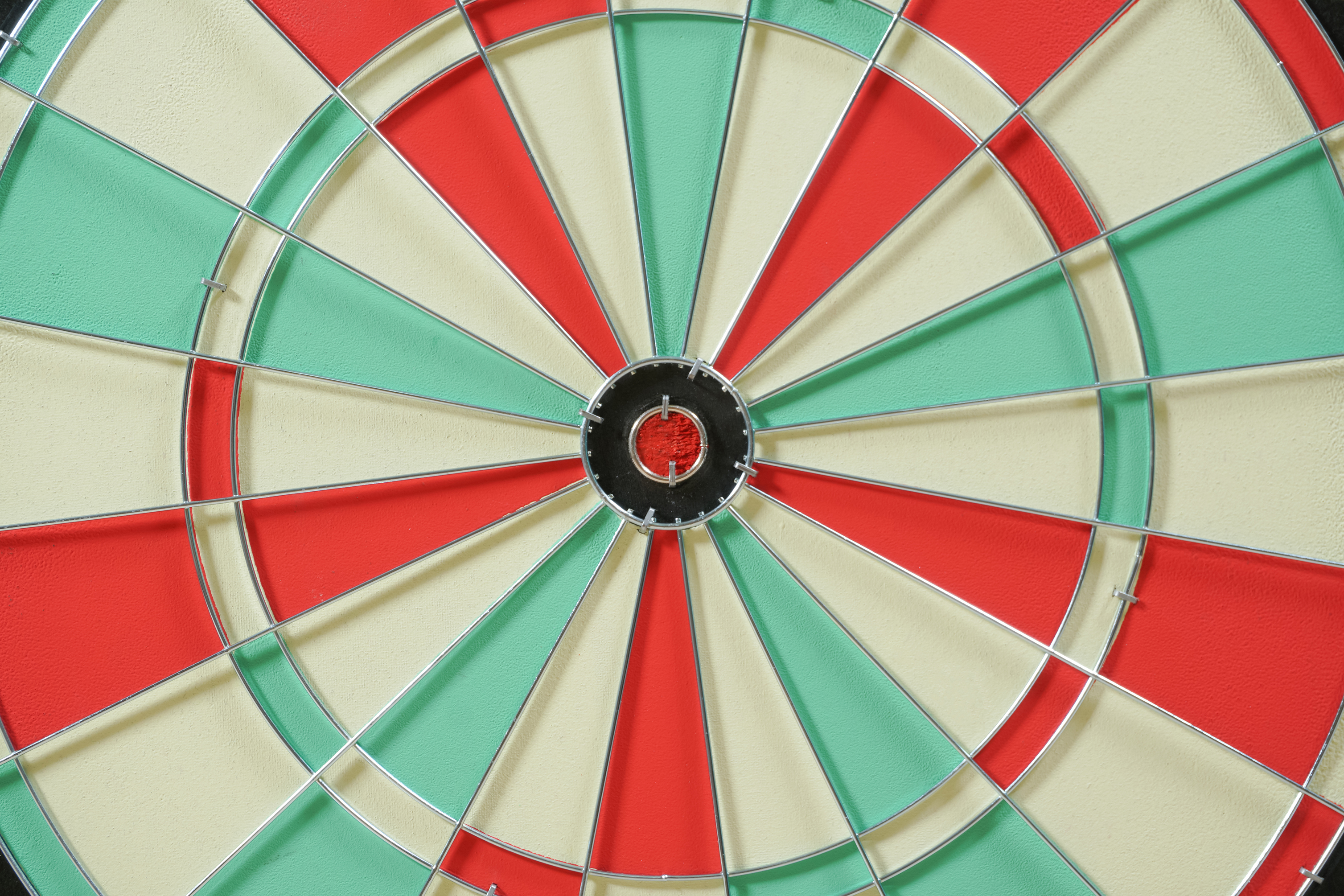 2P1 Equity Targets, all student level is 68.34% from most recent complete cohort (2021)
Focus on populations with 20 or more students who are experiencing equity gaps of >6% for 2P1 and >4% for 3P1.
Plan for addressing equity gaps
What activities will be included in upcoming Perkins grants or other college work to help the identified student populations meet the 2P1 and 3P1 targets? 
How will institutional barriers be removed to help these students succeed (CLNA C3)?
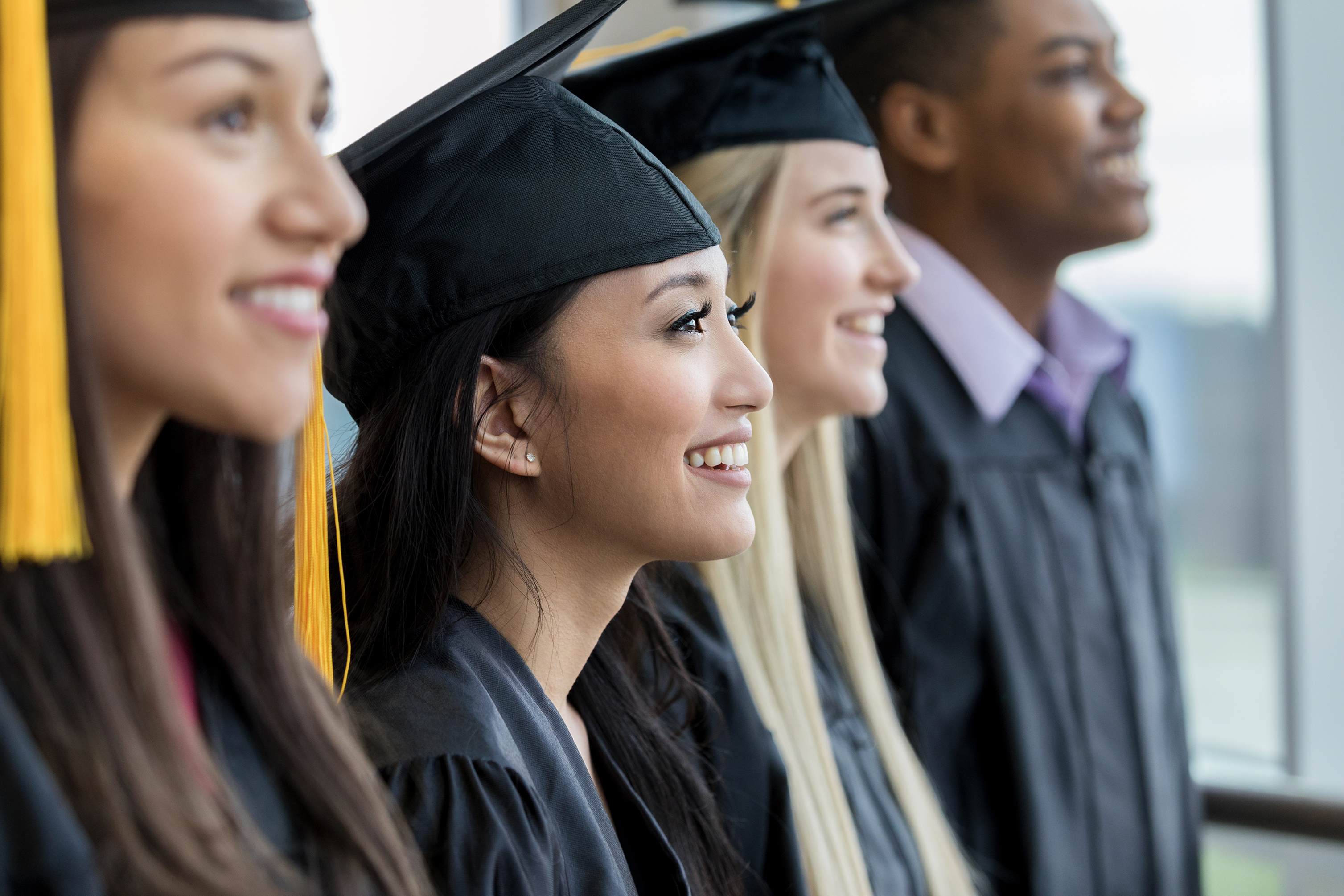 Career & Technical Education Programs
Which programs have lower indicator levels and thus will be the focus of upcoming Strengthening CTE grants? See most recent Needs Assessment results (CLNA C1)
What programs are currently being developed/considered to help meet current and future labor market needs in the district? (CLNA A1)
What will the college do to help ensure equitable access of CTE program offerings to students (CLNA D1, D2)?
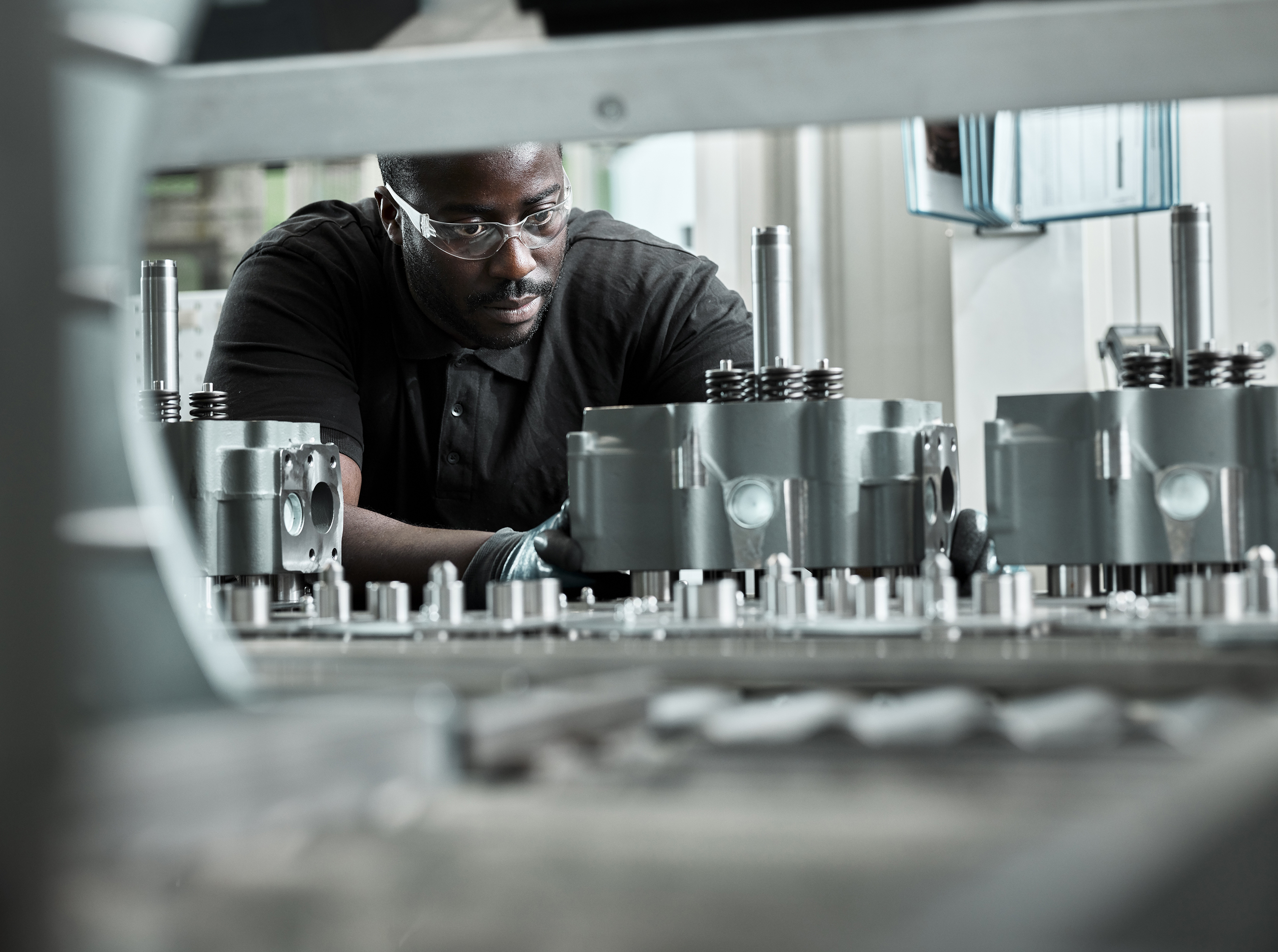 Career Exploration & Guidance
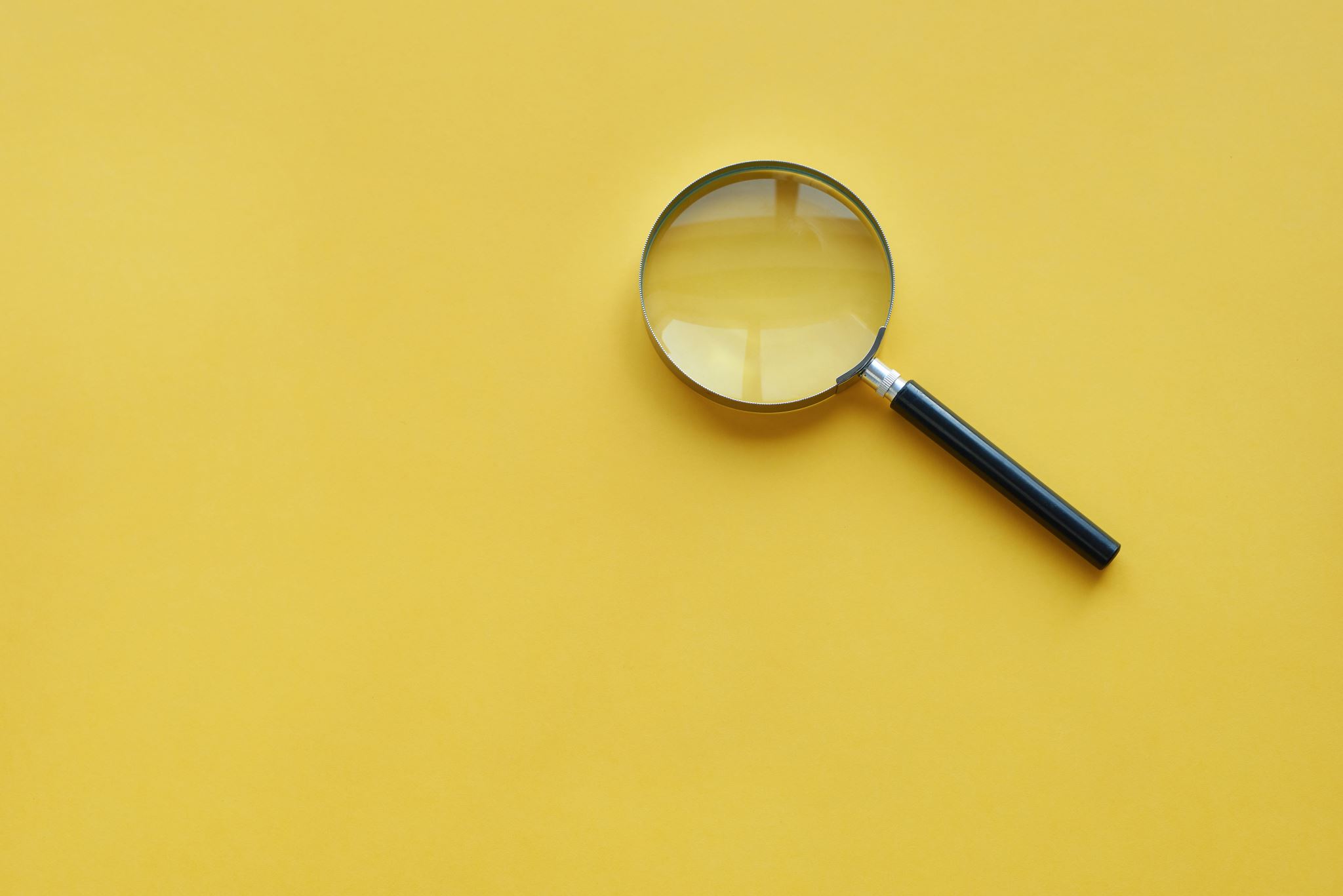 Describe how the college, in collaboration with local workforce development agencies, provides:
Career exploration activities
Up to date career/employment information
Career guidance and academic counseling for students before enrolling and while participating in CTE programs
[Speaker Notes: Not a clear link with the CLNA, unless students report this as a need D3]
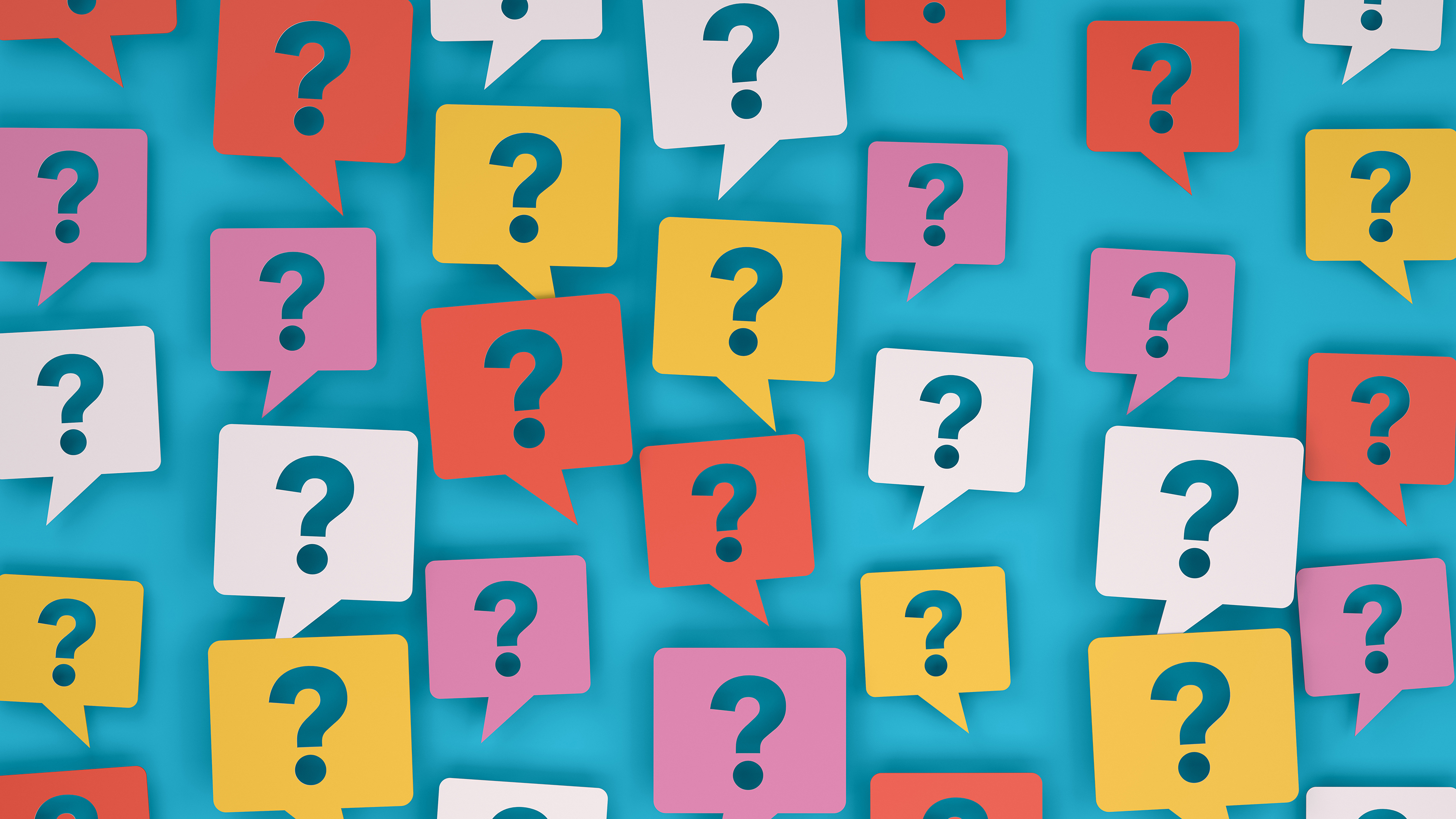 Academic & Technical Skills
What academic or technical skills have been identified as lacking or in need of improvement (CLNA A2)? 
How will the college go about meeting this need? 
What Perkins grant activities will be included in upcoming grants for this purpose?
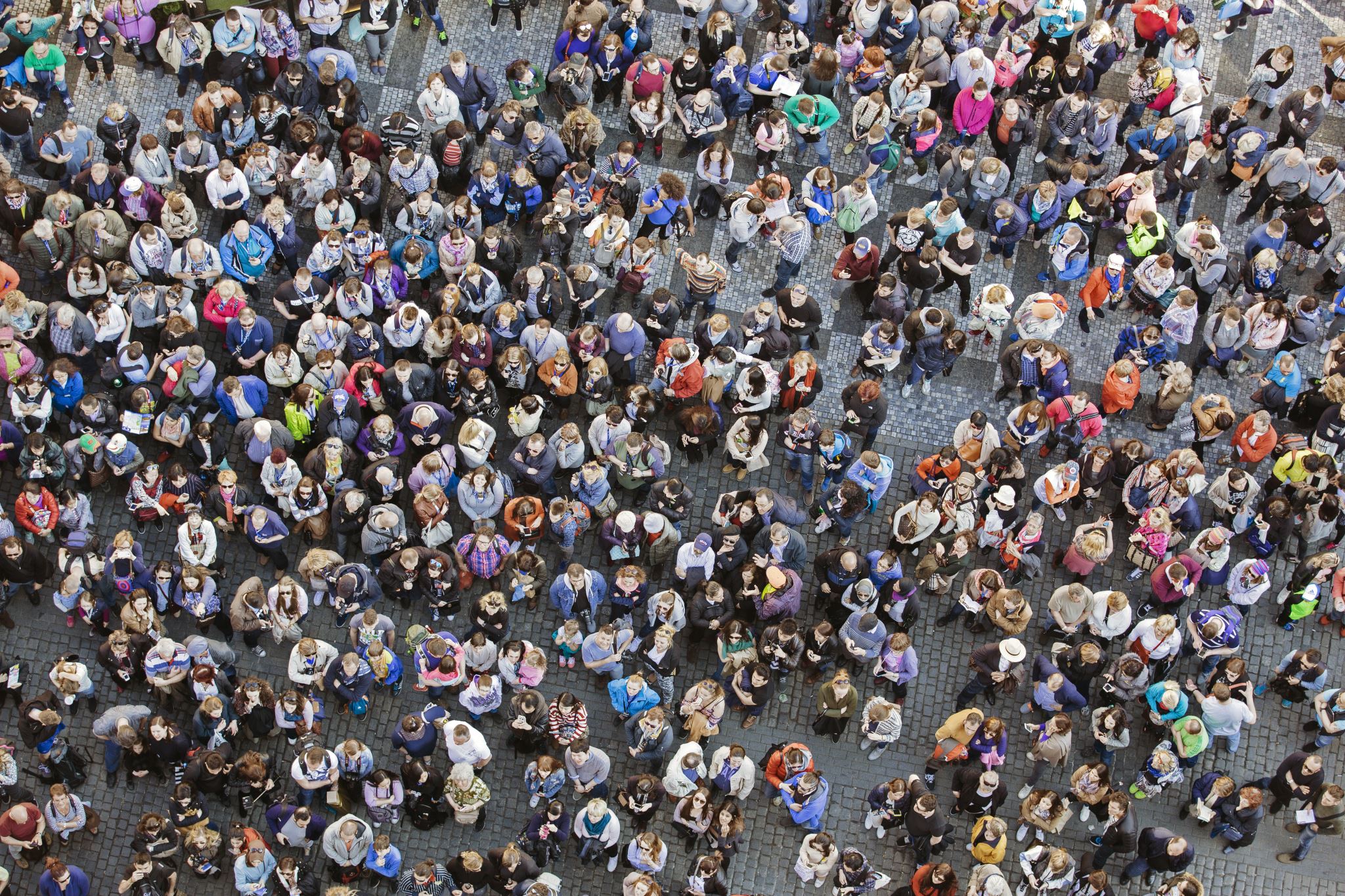 Supporting special populations
Provide the name/title of individual(s) responsible for supporting special populations, including nontraditional occupation students
What activities will be included in upcoming grant applications to support special populations? (consider CLNA section D) What other college work supports these students?
How does the college ensure equal access to programs and services for students and ensure that members of special populations will not be discriminated against? (OCR MOA)
Work-based learning
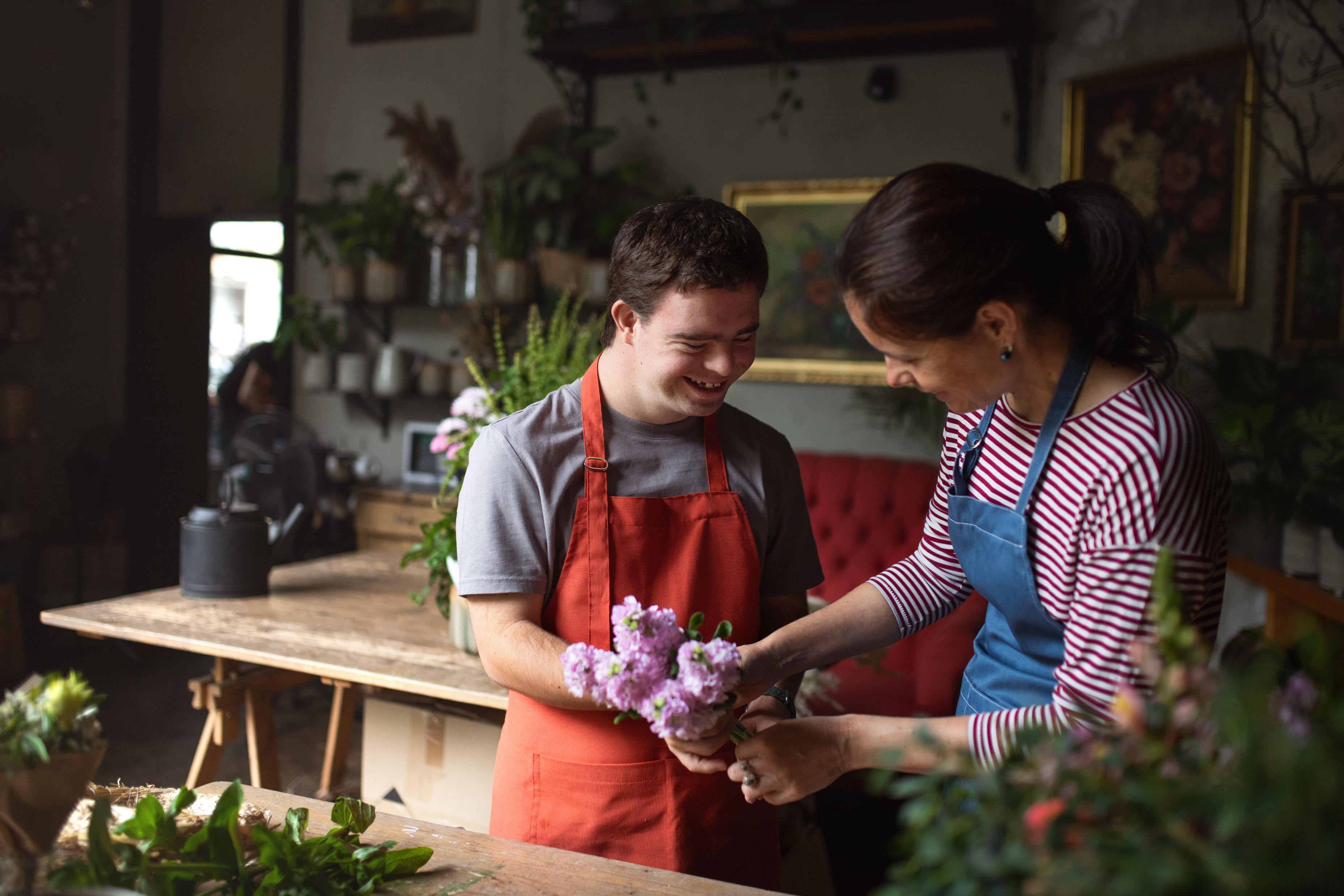 What work-based learning opportunities does the college provide in partnership with employers for CTE programs (e.g., internships/externships, scenarios, simulations, clinicals, job shadowing, apprenticeships)?
Going forward, are there plans to expand/enhance work-based learning opportunities? Will this be incorporated in Perkins grants or other college initiatives?
Dual enrollment opportunities
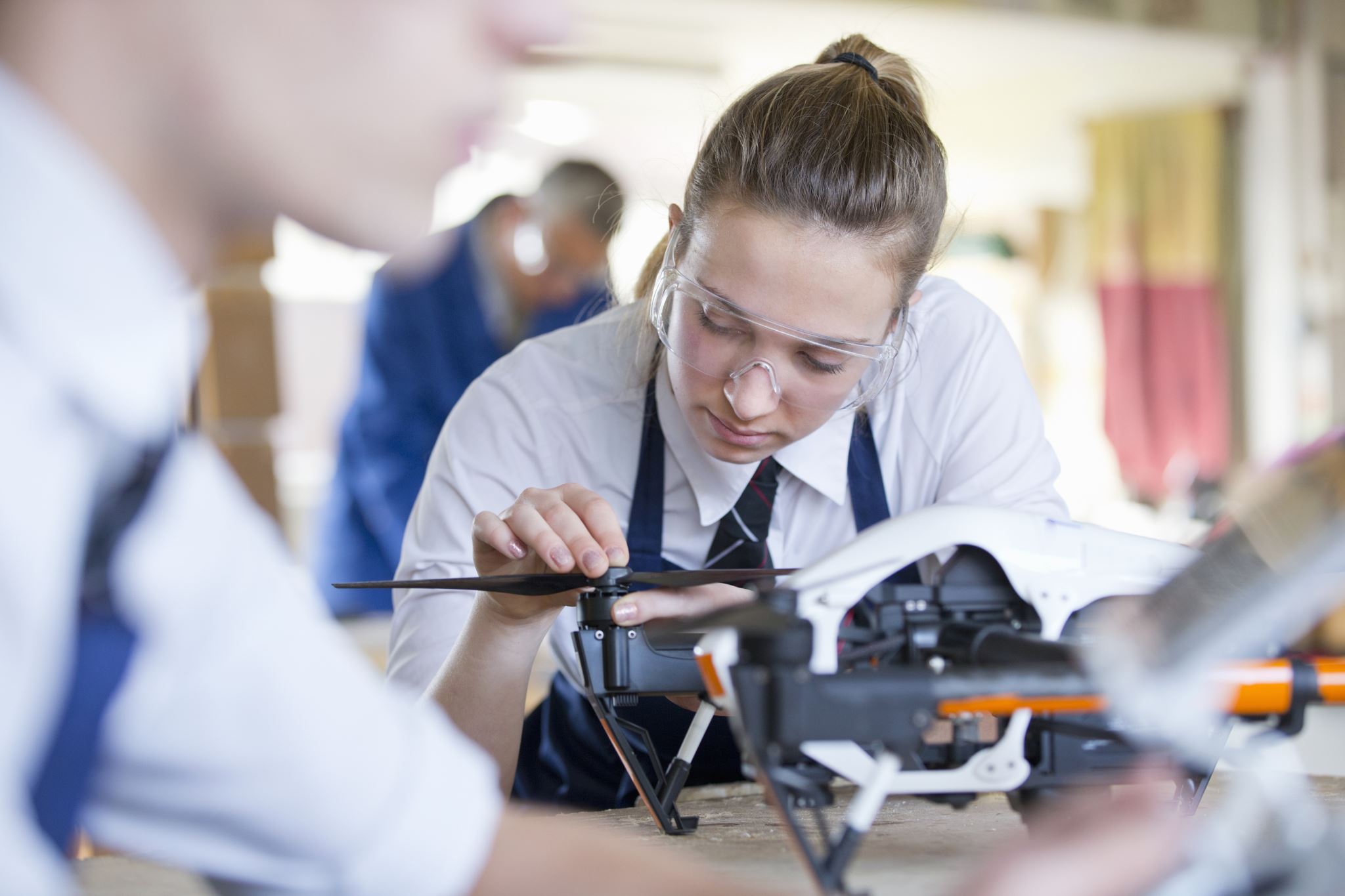 How does the college provide dual enrollment opportunities? 
How will the college address the needs in this area that were identified in the CLNA (A4)? Will this be incorporated in Perkins grants (e.g., Capacity Building) or other college initiatives?
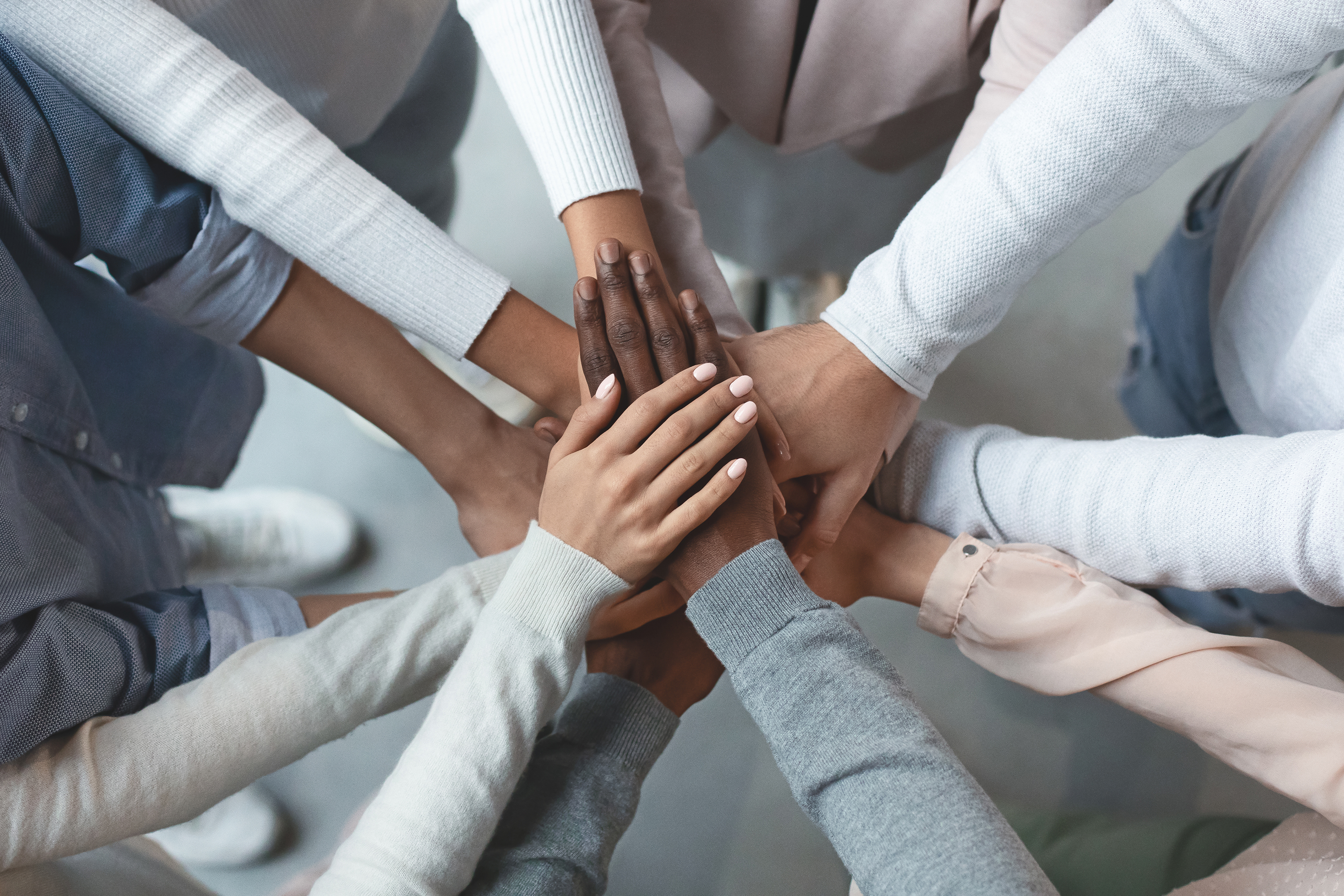 Recruitment, retention & training college employees
How does/will the college support recruitment, preparation, retention, and training of faculty and staff?
How will the college address the needs in this area that were identified in the CLNA (section B)? Will this be incorporated in Perkins grants (e.g., Capacity Building) or other college initiatives?